Základy lékařské terminologie
Lekce 5
Stupňování adjektiv
Základní pojmy
POZITIV: základní stupeň vlastnosti (dlouhý)
KOMPARATIV: vyšší stupeň vlastnosti (delší)
SUPERLATIV: nejvyšší stupeň vlastnosti (nejdelší)
Komparativ: tvoření
Ke kmeni (gen. sg.) adjektiva v pozitivu připojíme příponu -ior (M+F), -ius (N):
brevis ⇢ brevior, brevius		
longus ⇢ longior, longius
recēns, recentis ⇢ recentior, recentius
simplex, simplicis ⇢ simplicior, simplicius
Výsledkem je dvojvýchodné adjektivum III. deklinace.
Komparativ: skloňování
Skloňuje se jako souhláskové kmeny III. deklinace (pulmō, corpus):




VŠIMNĚTE SI: pozitiv adjektiv III. deklinace vs. komparativ
i-kmeny: brevia, brevium X souhl. kmeny: breviora, breviorum
Superlativ: tvoření
Ke kmeni připojíme sufix -issimus (M), -issima (F), -issimum (N):
brevis ⇢ brevissimus, brevissima, brevissimum		
longus ⇢ longissimus, longissima, longissimum
recēns, recentis ⇢ recentissimus, issima, issimum
simplex, simplicis ⇢ simplicissimus, issima, issimum
Výsledkem je adjektivum I. a II. deklinace.
Superlativ: skloňování
Skloňuje se jako adjektiva I. a II. deklinace:
Nepravidelné stupňování
Nepravidelné stupňování
Jednotlivé stupně se tvoří od různých kmenů:
magnus, a, um – major, majus – maximus, a, um
parvus, a, um – minor, minus – minimus, a, um
Skloňují se:
major, majus; minor, minus = III. deklinace souhl. km.
maximus, a, um; minimus, a, um = I. a II. deklinace
Neúplné stupňování
Neúplné stupňování
Stupňování v anatomii
Komparativ v anatomické terminologii
Používá se při kontrastu
velikosti
foramen palatinum majus (velký patrový otvor)
foramen palatinum minus (malý patrový otvor)
polohy
labium superius (horní ret)
labium inferius (dolní ret)
Česká lékařská terminologie používá pozitiv, latina obvykle komparativ, tzn. překládáme pozitivem!
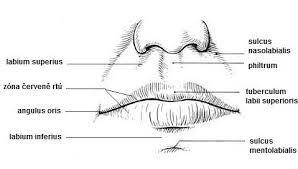 Superlativ v anatomické terminologii
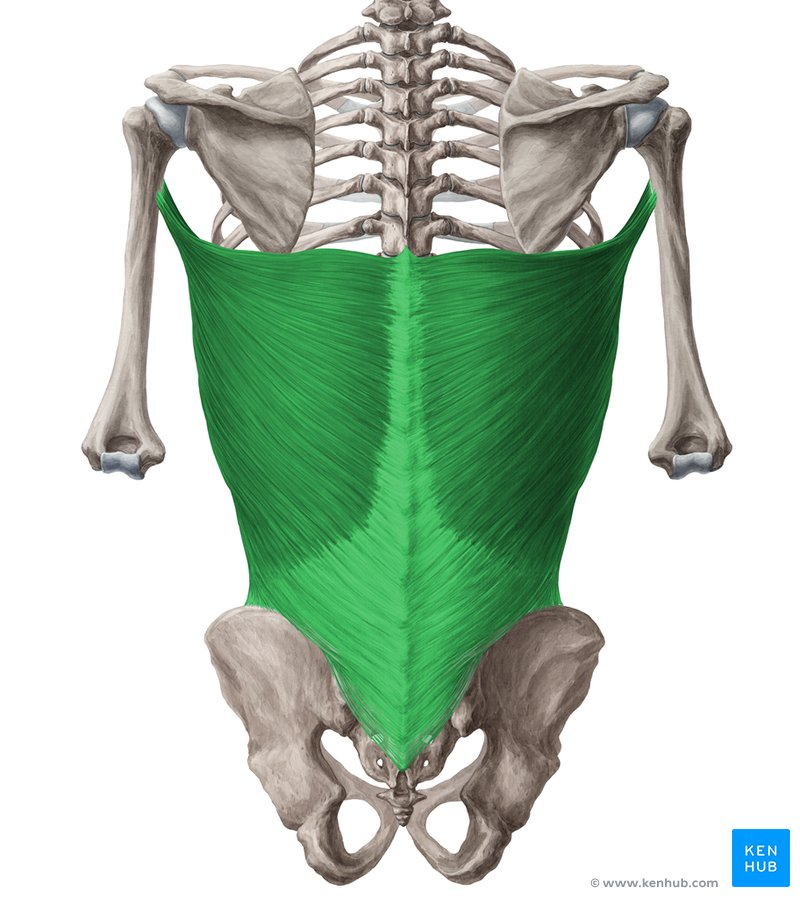 Používá se pro struktury v dané oblasti nejvýznamnější např. velikostí, šířkou apod.
musculus latissimus dorsi (široký sval zad)
musculus gluteus maximus (velký hýžďový sval)
Česká lékařská terminologie používá pozitiv, latina superlativ, tzn. překládáme pozitivem!